Acids and Bases
PowerPoint 5.1
Classification of Elements
How many different ways are individual elements categorized?
Metals, non-metals, and metalloids.
Transition metals grouped together.
Lanthanoids and Actinoids, usually separated from the rest of the table.
By Group, alkali metals, halogens, noble gases, and so on.
By Period, indicating the number of shells of an element’s neutral atom.
Diatomic elements, H2, N2, O2, S2, F2, Cl2, Br2, I2
Classification of Compounds
How many different ways are individual compounds categorized?
Ionic compounds versus Covalent compounds
Acids and bases
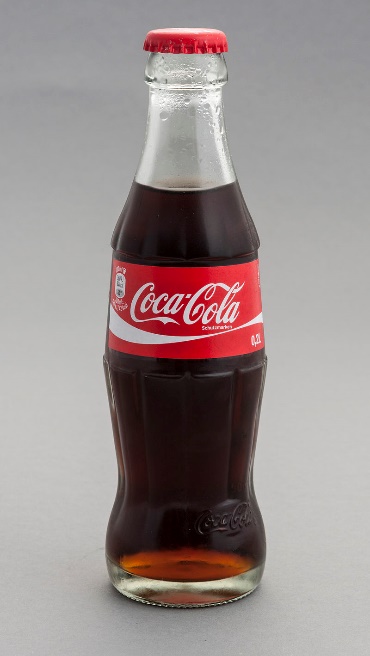 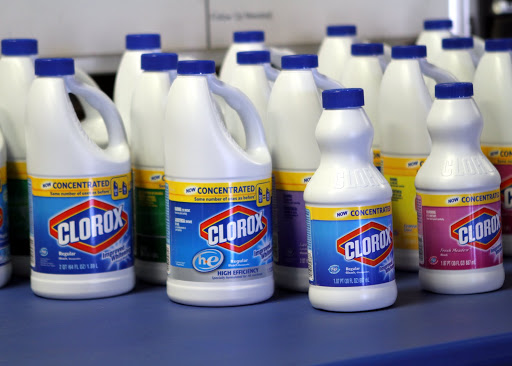 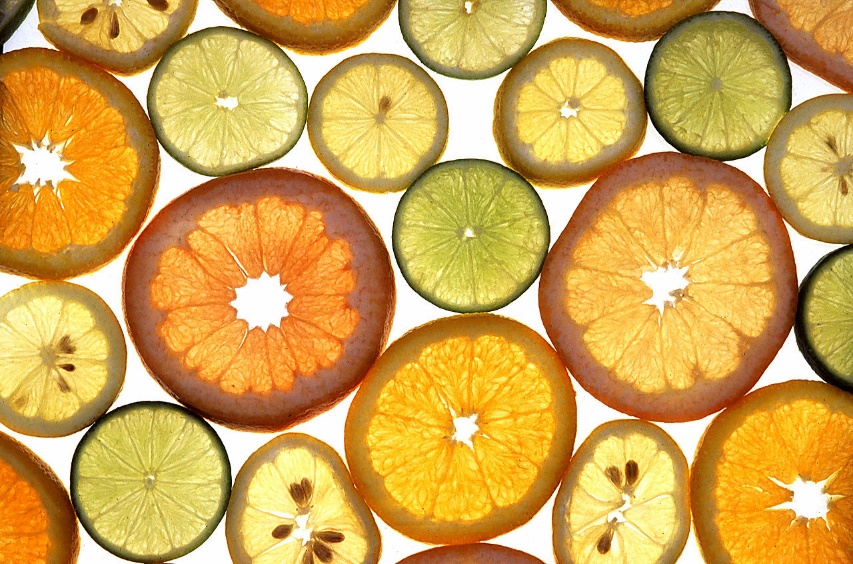 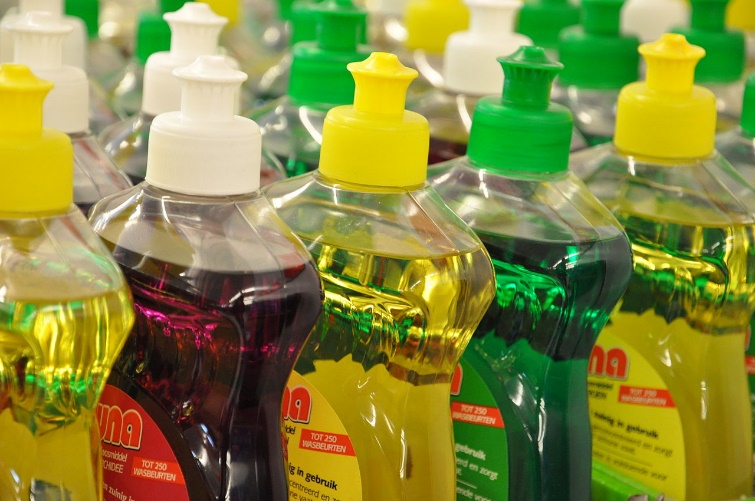 Citrus fruits
General Differences between Acids and Bases
Bases
Bitter taste
Slippery feel
Caustic
less reactive with metals
Formula generally ends with OH
Produces OH-
pH > 7
Acids
Sour taste
Corrosive, corrode metals
Formula generally begin with H or CH
Produces H+
pH < 7
Both acids and bases
Corrosive
Conduct electricity
pH Scale
A scale from 0 to 14 utilized to indicate how acidic, or how basic, a substance is.
A change in one unit is actually a 10 times increase in acidity or basicity.
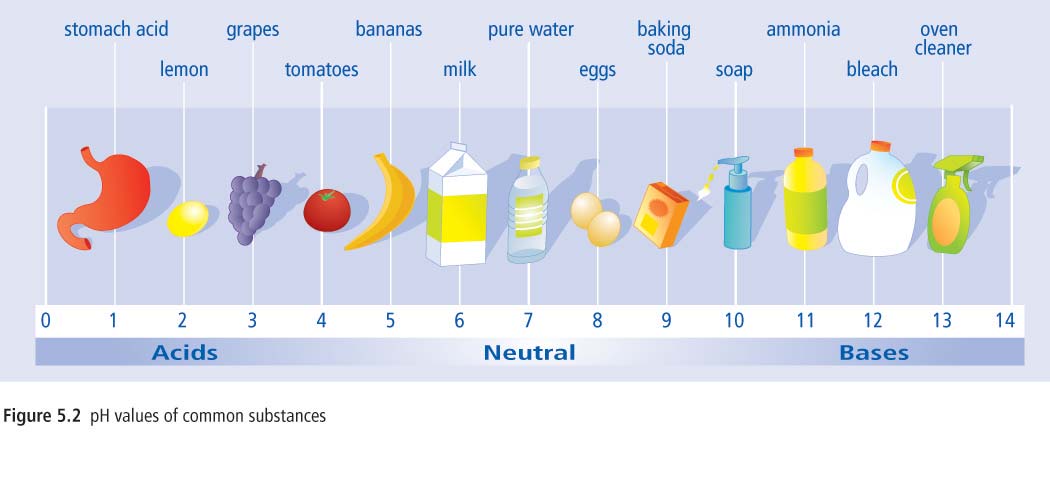 acidic
basic
or 
alkaline
Acid-Base Indicators
Acid-Base indicators are chemical that change colour depending on the pH of a solution.
They are often utilized to determine the pH of a solution or to determine the concentration of H+ or OH-.
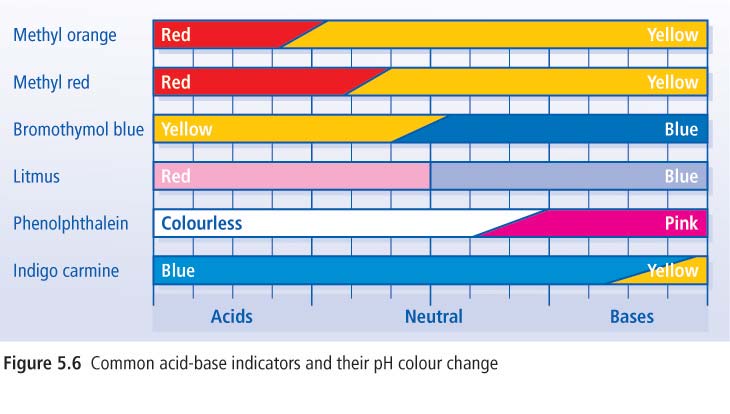 Names of Acids
Many ionic compounds create acidic solutions when dissolved in water
These compounds have different names when dissolved in water.
Formula	Chemical name		Formula in Solution		Name in Solution
HF		hydrogen fluoride		HF(aq)				hydrofluoric acid
HCl		hydrogen chloride		HCl(aq)				hydrochloric acid
HBr		hydrogen bromide		HBr(aq)				hydrobromic acid
HI		hydrogen iodide		HI(aq)				hydriodic acid
H2SO4		hydrogen sulfate		H2SO4(aq)			sulfuric acid
H2SO3		hydrogen sulfite		H2SO3(aq)			sulfurous acid
HClO4		hydrogen perchlorate		HClO4(aq)			perchloric acid
HClO3		hydrogen chlorate		HClO3(aq)			chloric acid
HClO2		hydrogen chlorite		HClO2(aq)			chlorous acid
Suffix –ate → drop “hydrogen” and change –ate to –ic acid.
Suffix –ite → drop “hydrogen” and change –ite to –ous acid.
H+ and OH- Ions
Acids produces H+ in solution
Bases produces OH- in solution
OH-
As the concentration of H+, 
acidity increases
H+
As the concentration of OH-, 
basicity increases
+
→
H2O
Neutralization 
acid-base reaction
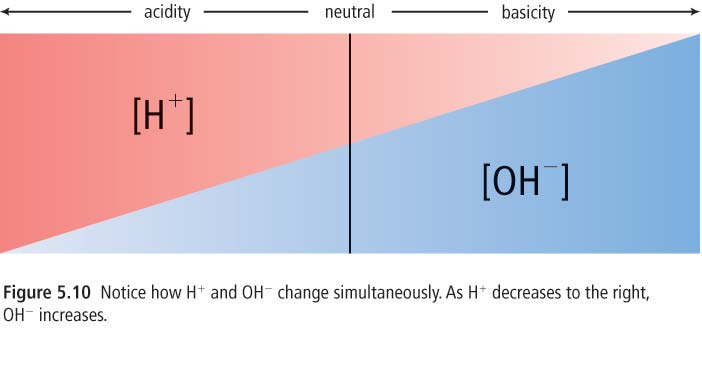 Summary
Neutralization reaction
Reaction between an acid and a base
H+ + OH- → H2O
Bases
↑ concentration of OH-
pH > 7
Acids
↑ concentration of H+
pH < 7
pH scale
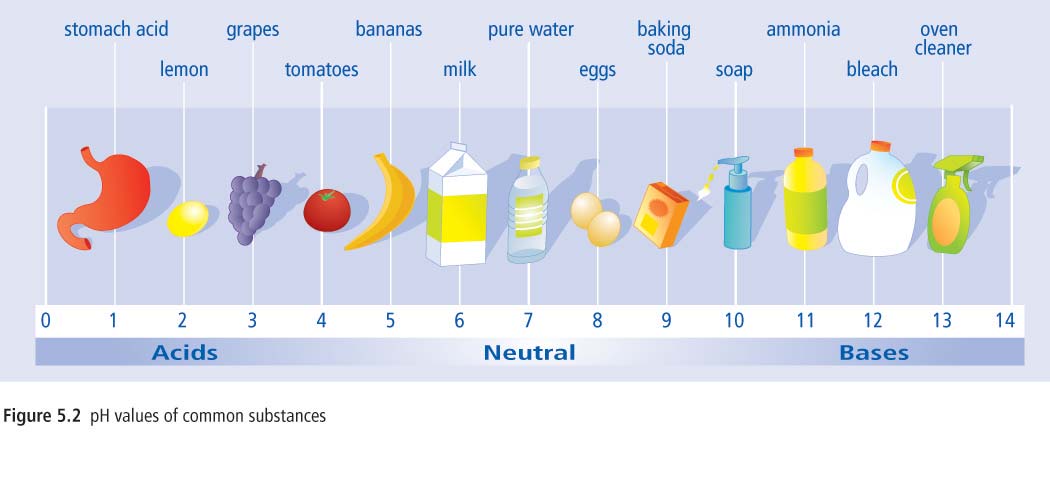 acidic
basic
or 
alkaline
Neutral
pure water
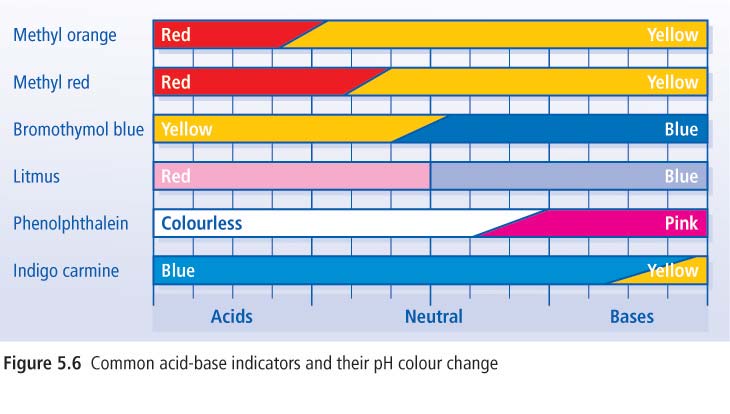